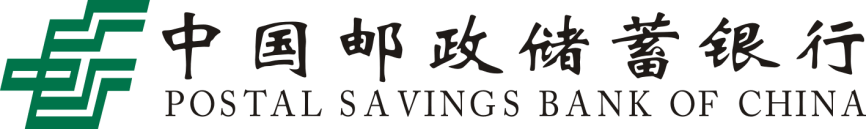 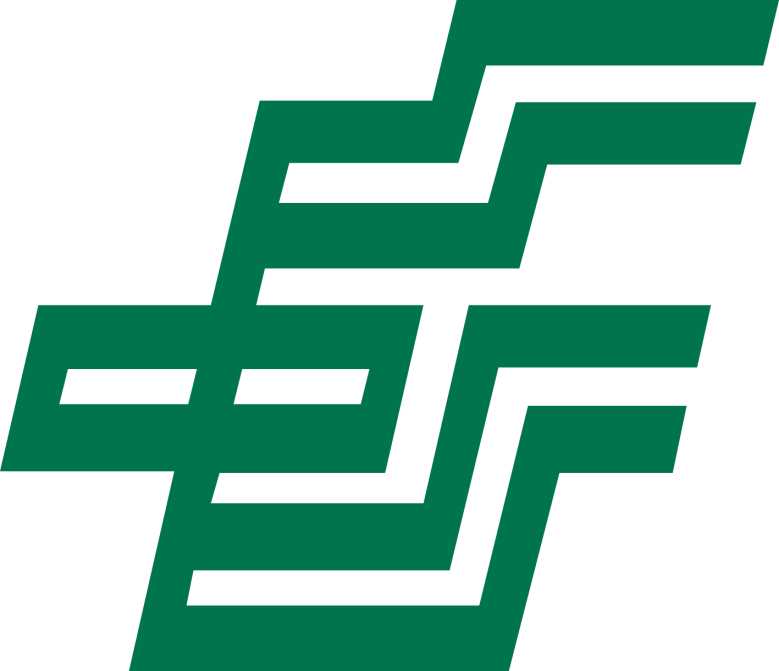 中国邮政储蓄银行PPT
| 工作总结 | 年终总结 | 新年计划 | 述职报告 |
汇报人：优页PPT      时间：202X.09.10
言
前
岁月流转，时光飞逝，转眼间2017年的工作又接近尾声。
       回首过去一年的工作，经过全体领导及员工的共同努力，公司经营业绩保持良好，行业地位、社会形象日渐提升，各项工作全面发展。今年，面对经济下行所带来的影响，公司上下团结一致，奋力拼搏，打了一场漂亮的安全效益翻身仗。我们不仅在上半年实现了扭亏为赢，而且全年销售收入突破了300亿元，标志着公司迈上了一个新台阶，步入了一个新的发展阶段。
       新起点、新希望。站在202X年的起点，我们将继承和发扬过去工作中存在的优点，汲取经验，摒弃不足，满怀信心，以更清醒的头脑、更旺盛的斗志、更奋发的姿态和更充沛的干劲，向我们的既定目标进发！
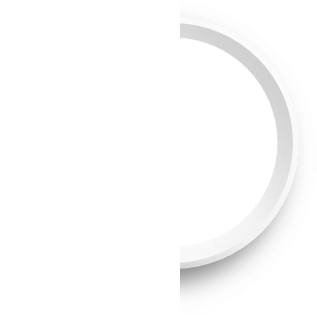 年度工作概述
国际市场分布/国内市场分布/组织架构/团队成员介绍/年度工作概述/重点工作回顾/团队建设情况
01
工作完成情况
年度计划完成/工作完成情况/工作达标情况
02
目录
成功项目展示
获得成绩与经验/已完成项目汇总/完成项目之一/完成项目之二/完成项目之三/重点项目展望
03
CONTENTS
04
05
工作存在不足
认识上的不足/管理上的不足/执行力的问题/改善不足的对策/五种改善方法/四种解决方案
明年工作计划
总体思路/具体目标规划/计划实施阶段/能力提升计划/SWOT分析/可行性分析/放宽思路
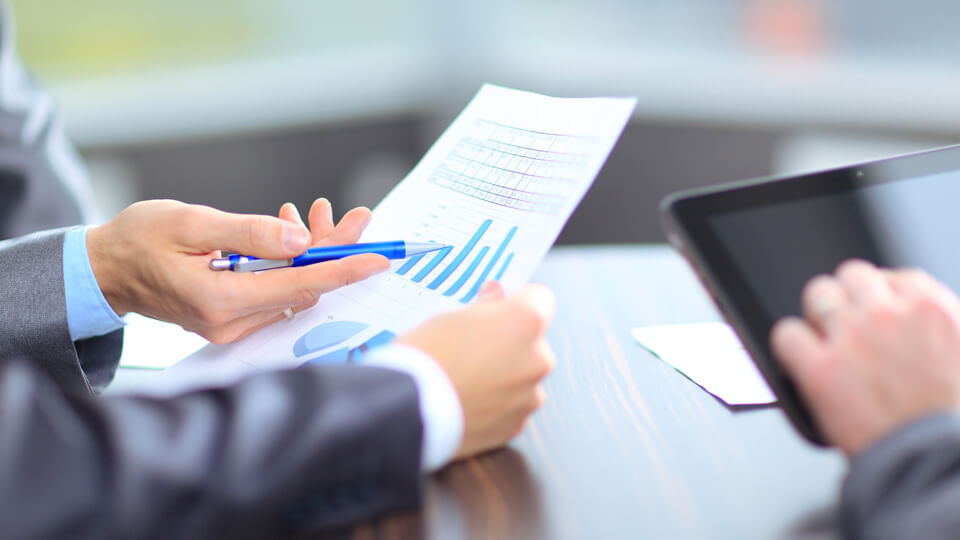 第一部分 | 年度工作概述
公司简介
国际市场分布
国内市场分布
组织架构
团队成员介绍
年度工作概述
重点工作回顾
团队建设情况
公司简介
中国邮政储蓄银行股份有限公司，前身为1919年成立的邮政储金局，服务三农/中小企业/城乡居民，国内覆盖面广、营业网点多、服务客户数量多的商业银行。
根据国务院金融体制改革的总体安排，在改革原有邮政储蓄管理体制基础上，2007年3月中国邮政储蓄银行有限责任公司正式成立。2012年1月21日，经国务院同意并经中国银行业监督管理委员会批准，中国邮政储蓄银行有限责任公司依法整体变更为中国邮政储蓄银行股份有限公司。
年轻的邮储银行已有近百年的历史。1919年，中国邮政储蓄银行的前身邮政储金局成立，开办邮政储金业务。1942年，储金汇业局成为当时六大金融支柱“四行两局”的重要组成部分。在建国初期，1953年邮政储蓄业务停办，邮政继续办理汇兑业务。1986年，邮政储蓄正式恢复开办。
在各级政府、金融监管部门以及社会各界的关心和支持下，中国邮政储蓄银行坚持普惠金融理念，自觉承担“普之城乡，惠之于民”的社会责任，走出了一条服务“三农”、服务中小企业、服务社区的特色发展之路。
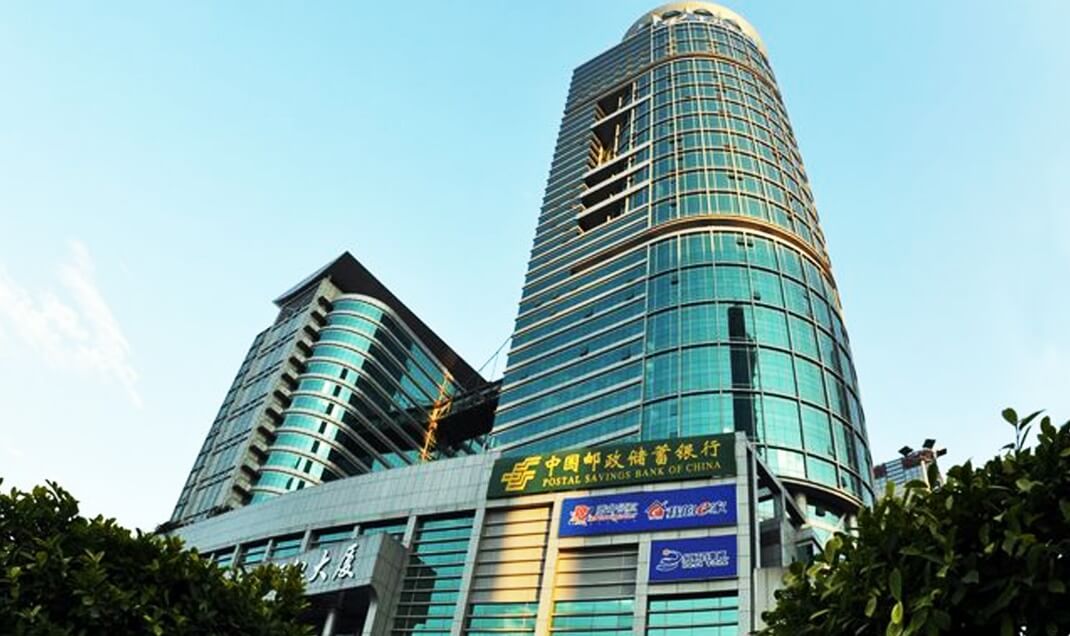 国外市场分布
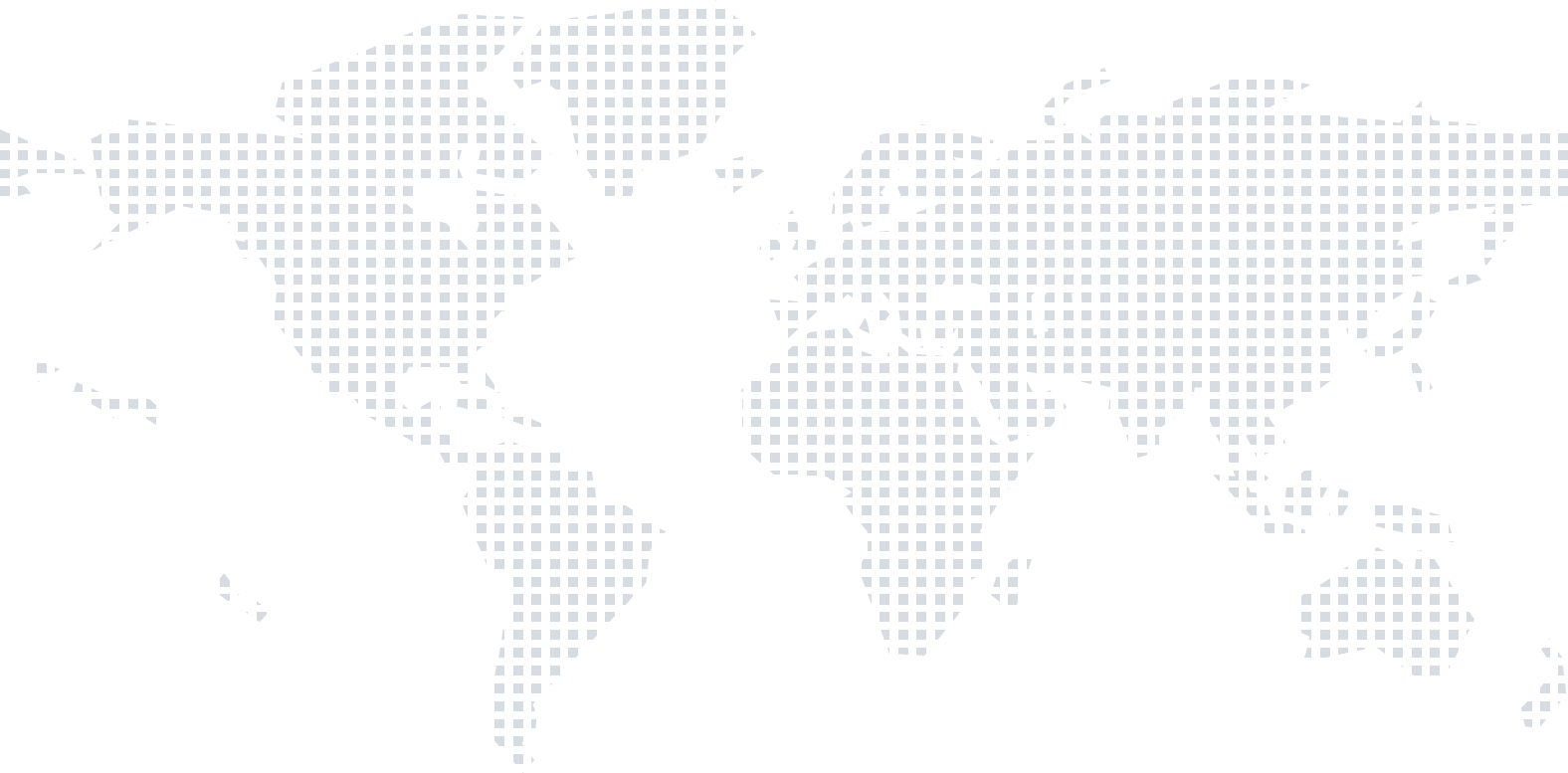 韩国
美国
巴西
埃及
此处添加详细文本描述，建议与标题相关并符合整体语言风格，语言描述尽量简洁生动。
此处添加详细文本描述，建议与标题相关并符合整体语言风格，语言描述尽量简洁生动。
此处添加详细文本描述，建议与标题相关并符合整体语言风格，语言描述尽量简洁生动。
此处添加详细文本描述，建议与标题相关并符合整体语言风格，语言描述尽量简洁生动。
国内市场分布
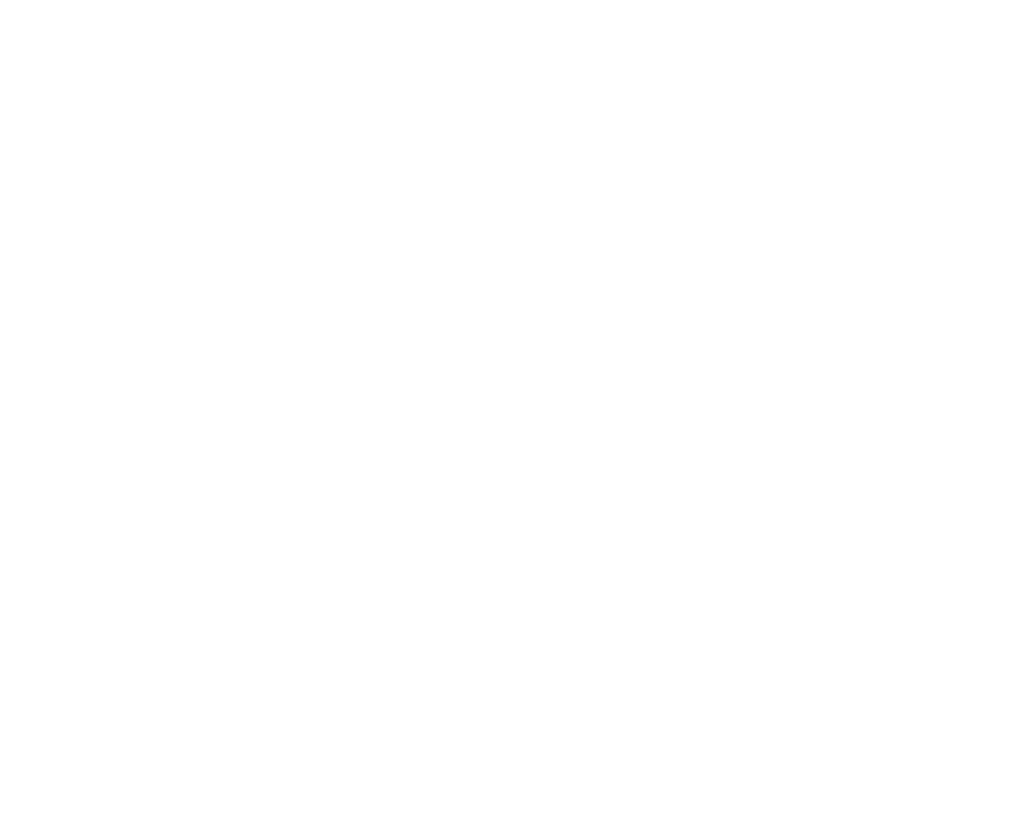 华东区
点击输入简要文字内容，文字内容需概括精炼，言简意赅的说明分项内容。
75%
辽宁
华北区
点击输入简要文字内容，文字内容需概括精炼，言简意赅的说明分项内容。
45%
江苏
浙江
华南区
点击输入简要文字内容，文字内容需概括精炼，言简意赅的说明分项内容。
63%
云南
广东
组织架构
董事会
特许授权合作伙伴
法务部
总经理
市场部
经理
熊猫公司
深圳科技有限公司
综合部
财务部
市场部
品质部
采购部
硬件测试部
工程监督部
客服事业部
售后中心
研发部
部门名称
部门名称
部门名称
部门名称
部门名称
部门名称
部门名称
部门名称
部门名称
部门名称
部门名称
部门名称
部门名称
部门名称
董事长介绍
添加文本
添加文本
添加文本
添加文本
添加姓名
此处添加详细文本描述，建议与标题相关并符合整体语言风格，语言描述尽量简洁生动。尽量将每页幻灯片的字数控制在200字以内，据统计每页幻灯片的最好控制在5分钟之内。
董事长
团队核心成员介绍
熊猫某
公司总经理，本项目团队负责人
长江工商学院研究生，有十余年行业经验，是某领域领军人物。1992年在某公司担任中层管理；2003年任某公司执COO；2007年担任某公司执行总裁。曾于2006年、2008年、2012年分别获得熊猫奖项。后面还可以填写你的文字后面还可以填写你的文字。
熊猫某
公司总工程师，团队技术总监
长江工商学院研究生，有十余年行业经验，是某领域领军人物。1992年在某公司担任中层管理；2003年任某公司执COO；2007年担任某公司执行总裁。曾于2006年、2008年、2012年分别获得熊猫奖项。
团队成员介绍
姓名  职务
姓名  职务
姓名  职务
姓名  职务
长江工商学院研究生，有十余年行业经验，是某领域领军人物。1992年在某公司担任中层管理；2003年任某公司执COO；2007年担任某公司执行总裁。曾于2006年、2008年、2012年分别获得熊猫奖项。
长江工商学院研究生，有十余年行业经验，是某领域领军人物。1992年在某公司担任中层管理；2003年任某公司执COO；2007年担任某公司执行总裁。曾于2006年、2008年、2012年分别获得熊猫奖项。
长江工商学院研究生，有十余年行业经验，是某领域领军人物。1992年在某公司担任中层管理；2003年任某公司执COO；2007年担任某公司执行总裁。曾于2006年、2008年、2012年分别获得熊猫奖项。
长江工商学院研究生，有十余年行业经验，是某领域领军人物。1992年在某公司担任中层管理；2003年任某公司执COO；2007年担任某公司执行总裁。曾于2006年、2008年、2012年分别获得熊猫奖项。
年度工作概述
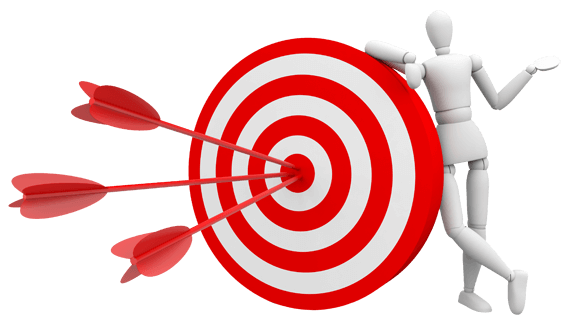 总体目标顺利完成
01
单击此处文本单击添加文本单击此处文本单击添加文本
思想认识不断提高
02
单击此处文本单击添加文本单击此处文本单击添加文本
部门管理逐渐强化
03
单击此处文本单击添加文本单击此处文本单击添加文本
重点工作回顾
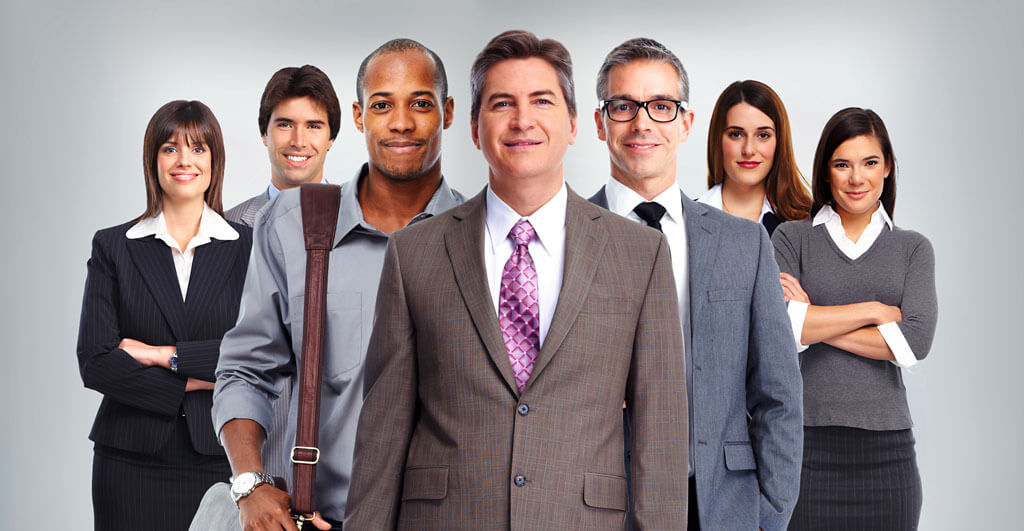 重要
工作之一
重要
工作之二
重要
工作之三
重要
工作之四
标题文字内容
添加相关的文字简介内容添加相关的文字简介内容添加相关的文字简介内容添加相关的文字简介内容添加相关的文字简介内容
标题文字内容
添加相关的文字简介内容添加相关的文字简介内容添加相关的文字简介内容添加相关的文字简介内容添加相关的文字简介内容
重点工作回顾
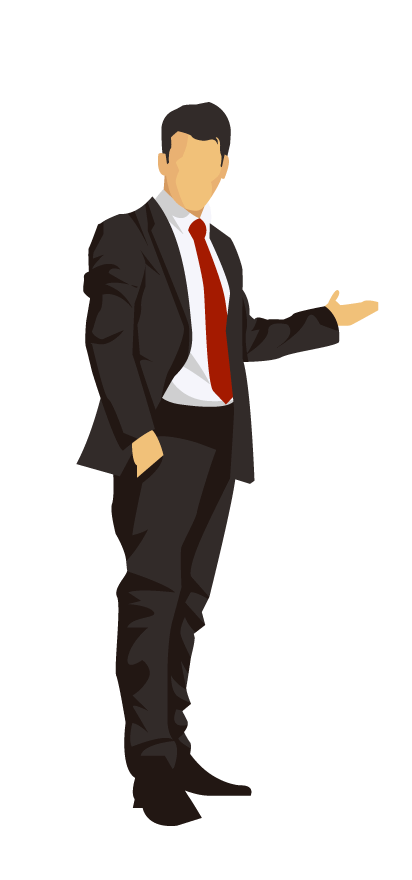 单击填加标题
这里输入文字这里输入文字
这里输入文字这里输入文字
单击填加标题
这里输入文字这里输入文字
这里输入文字这里输入文字
重点工作
单击填加标题
这里输入文字这里输入文字
这里输入文字这里输入文字
单击填加标题
这里输入文字这里输入文字
这里输入文字这里输入文字
单击填加标题
这里输入文字这里输入文字
这里输入文字这里输入文字
单击填加标题
这里输入文字这里输入文字
这里输入文字这里输入文字
团队建设情况
此处添加详细文本描述，建议与标题相关并符合整体语言风格，语言描述尽量简洁生动。尽量将每页幻灯片的字数控制在200字以内，据统计每页幻灯片的最好控制在5分钟之内。
家庭日
运动会
远足踏青
棋牌比赛
点击输入简要文字内容，文字内容需概括精炼，不用多余的文字修饰，言简意赅的说明分项内容……。
点击输入简要文字内容，文字内容需概括精炼，不用多余的文字修饰，言简意赅的说明分项内容……。
点击输入简要文字内容，文字内容需概括精炼，不用多余的文字修饰，言简意赅的说明分项内容……。
点击输入简要文字内容，文字内容需概括精炼，不用多余的文字修饰，言简意赅的说明分项内容……。
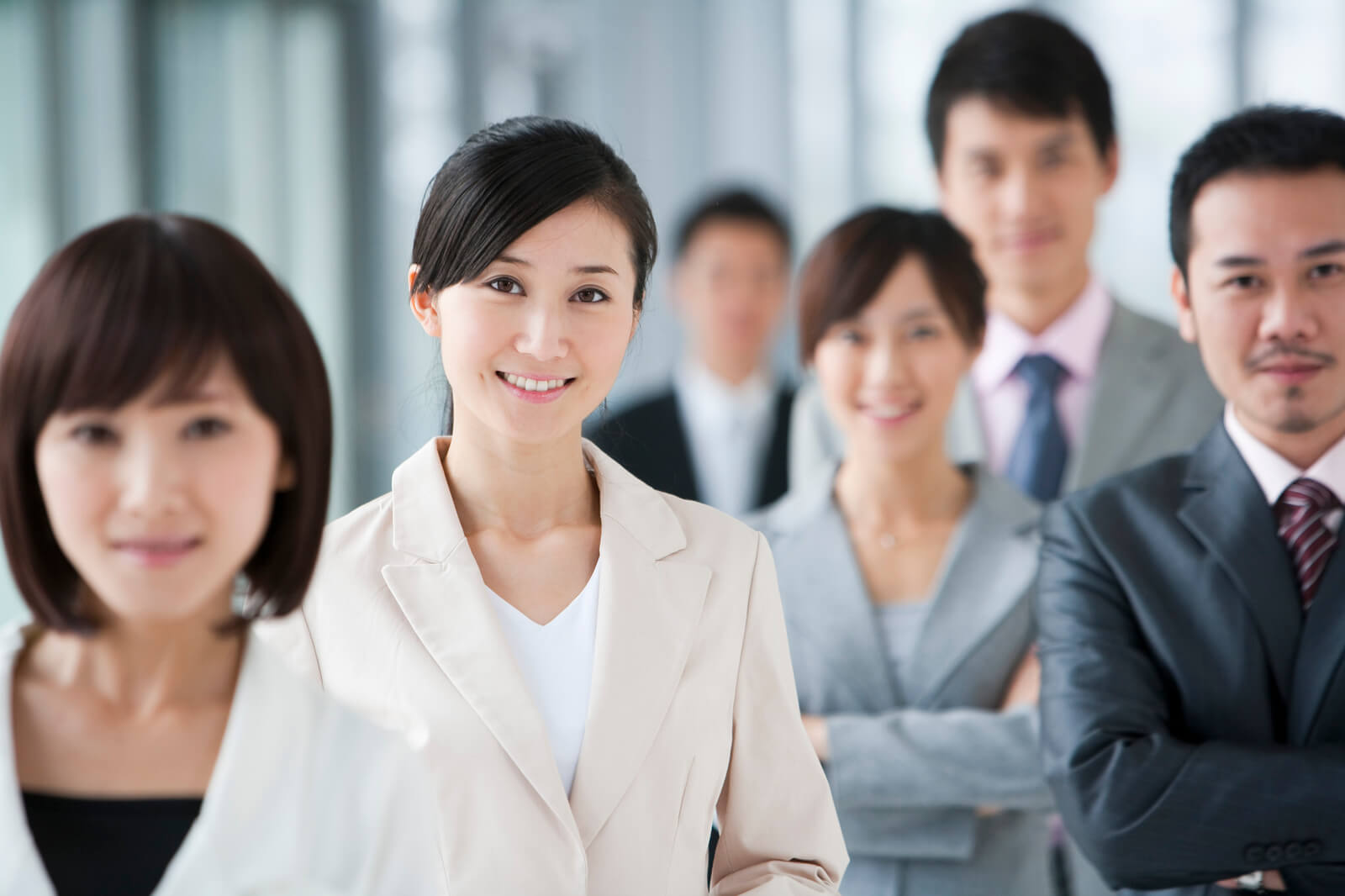 第二部分 | 工作完成情况
年度计划完成
工作完成情况
工作达标情况
年度计划完成
计划额概况
单击此处添加文本单击此处添加文本
单击此处添加文本单击此处添加文本
销售额概况
单击此处添加文本单击此处添加文本
单击此处添加文本单击此处添加文本
利润额概况
单击此处添加文本单击此处添加文本
单击此处添加文本单击此处添加文本
添加标题 1
添加标题 2
添加标题 3
年度计划完成
添加标题
添加标题
添加标题
添加标题
添加标题
添加标题
添加标题
您的内容打在这里，或者通过您的内容打在这里
您的内容打在这里，或者通过您的内容打在这里
您的内容打在这里，或者通过您的内容打在这里
您的内容打在这里，或者通过您的内容打在这里
您的内容打在这里，或者通过您的内容打在这里
您的内容打在这里，或者通过您的内容打在这里
您的内容打在这里，或者通过您的内容打在这里
11月
12月
8月
6月
7月
9月
10月
工作完成情况
简约描述文字
简约描述文字
简约描述文字
工作
名称
工作
名称
工作
名称
工作
名称
工作
名称
工作
名称
简约描述文字
简约描述文字
简约描述文字
单击此处添加文字，添加具体文字内容，您的说明文字在此处添加，此处输入详细的说明文字。单击此处添加文字，添加具体文字内容，您的说明文字在此处添加，此处输入详细的说明文字。单击此处添加文字，添加具体文字内容，您的说明文字在此处添加，此处输入详细的说明文字。单击此处添加文字，添加具体文字内容，您的说明文字在此处添加，此处输入详细的说明文字。
工作达标情况
45%
68%
79%
92%
您的内容打在这里，或者通过复制您的文本后，在此框中选择粘贴
您的内容打在这里，或者通过复制您的文本后，在此框中选择粘贴
您的内容打在这里，或者通过复制您的文本后，在此框中选择粘贴
您的内容打在这里，或者通过复制您的文本后，在此框中选择粘贴
添加标题
添加标题
添加标题
添加标题
工作达标情况
工作四
您的内容打在这里，或者通过复制您的文本后，在此框中选择粘贴，并选择只保留文字。
工作三
您的内容打在这里，或者通过复制您的文本后，在此框中选择粘贴，并选择只保留文字。
工作二
您的内容打在这里，或者通过复制您的文本后，在此框中选择粘贴，并选择只保留文字。
工作一
您的内容打在这里，或者通过复制您的文本后，在此框中选择粘贴，并选择只保留文字。
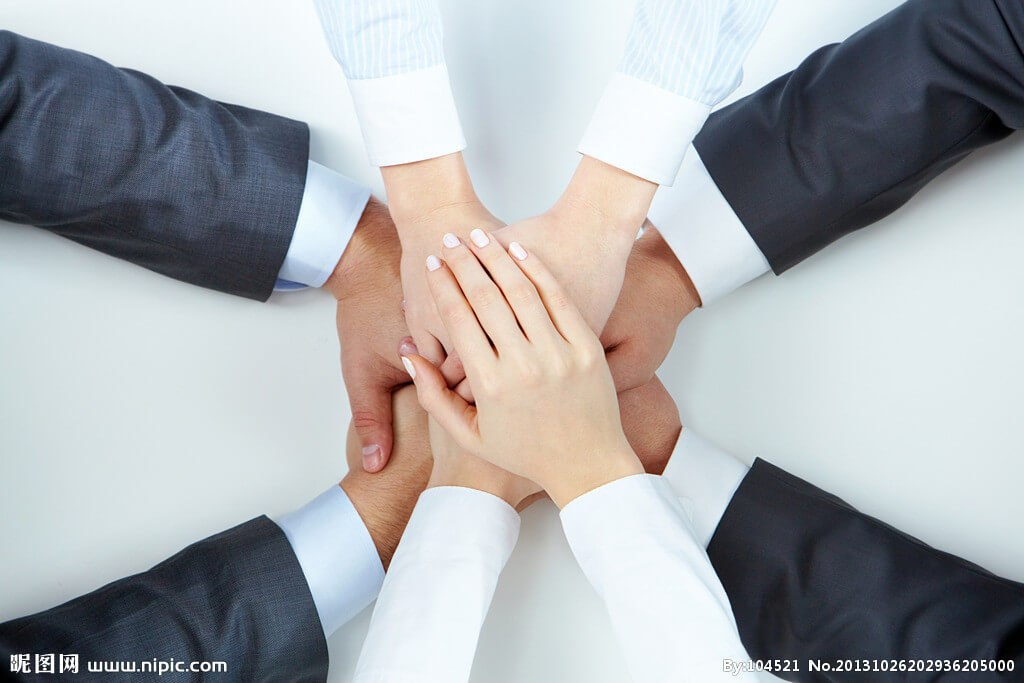 第三部分 | 成功项目展示
获得成绩与经验
已完成项目汇总
完成项目之一
完成项目之二
完成项目之三
重点项目展望
获得成绩与经验
成绩一
成绩二
成绩三
成绩四
Step 01
Step 02
Step 03
Step 04
在此录入上述图表的描述说明，在此录入上述图表的描述说明，在此录入上述图表的描述说明，在此录入上述图表的描述说明。
在此录入上述图表的描述说明，在此录入上述图表的描述说明，在此录入上述图表的描述说明，在此录入上述图表的描述说明。
在此录入上述图表的描述说明，在此录入上述图表的描述说明，在此录入上述图表的描述说明，在此录入上述图表的描述说明。
在此录入上述图表的描述说明，在此录入上述图表的描述说明，在此录入上述图表的描述说明，在此录入上述图表的描述说明。
获得成绩与经验
关键词
工作经验
关键词
此处添加详细文本描述，建议与标题相关并符合整体语言风格，语言描述尽量简洁生动。尽量将每页幻灯片的字数控制在300字以内。
关键词
职业经验
此处添加详细文本描述，建议与标题相关并符合整体语言风格，语言描述尽量简洁生动。尽量将每页幻灯片的字数控制在300字以内。
关键词
已完成项目汇总
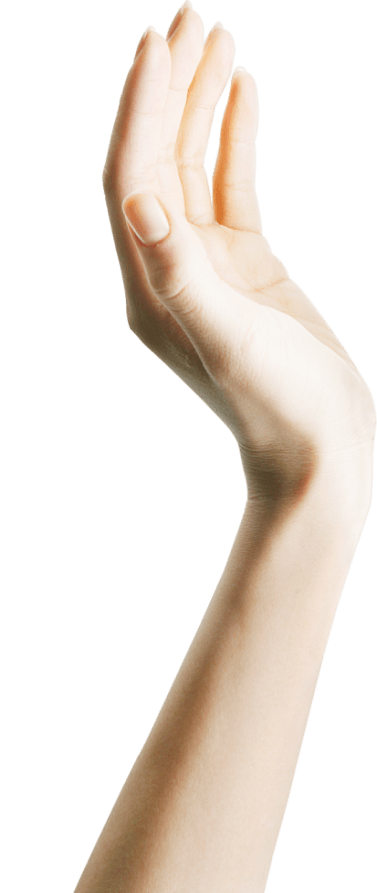 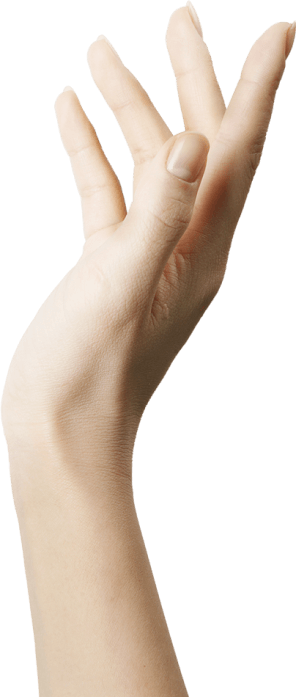 项目名称三
项目名称四
项目名称二
项目名称五
项目名称一
点击输入简要文字内容，文字内容需概括精炼，不用多余的文字修饰，言简意赅的说明分项内容。点击输入简要文字内容，文字内容需概括精炼，不用多余的文字修饰，言简意赅的说明分项内容……
完成项目之一
第一个利润
过百万的综合项目
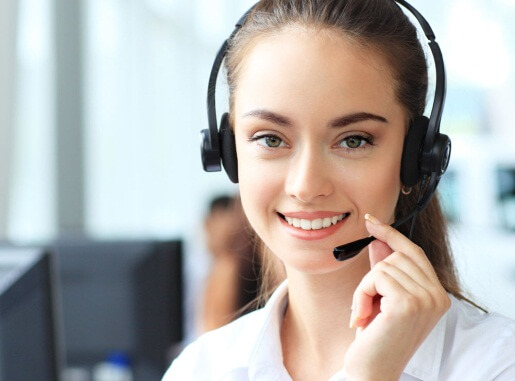 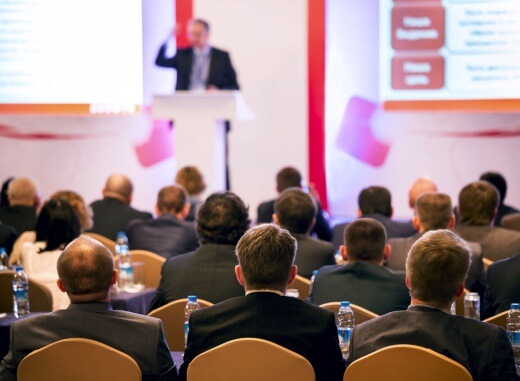 单击此处添加文本单击此处添加文本
单击此处添加文本单击此处添加文本
单击此处添加文本单击此处添加文本
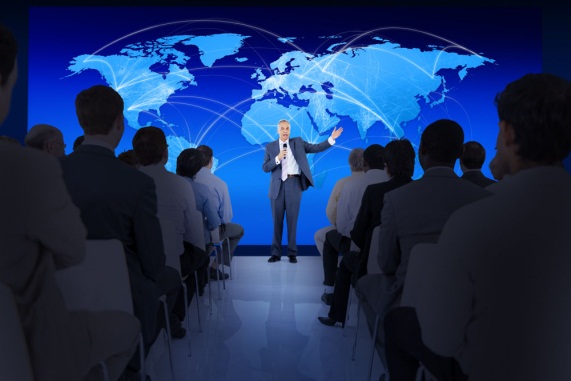 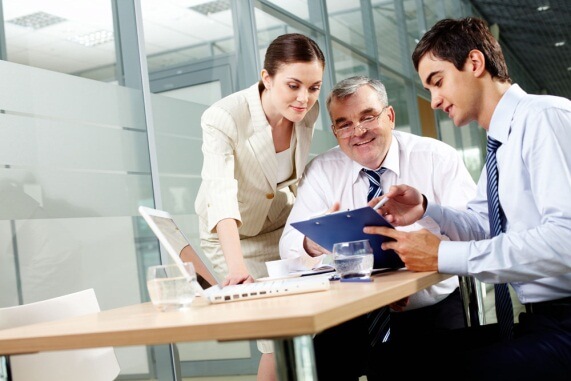 单击此处添加文本单击此处添加文本
单击此处添加文本单击此处添加文本
完成项目之二
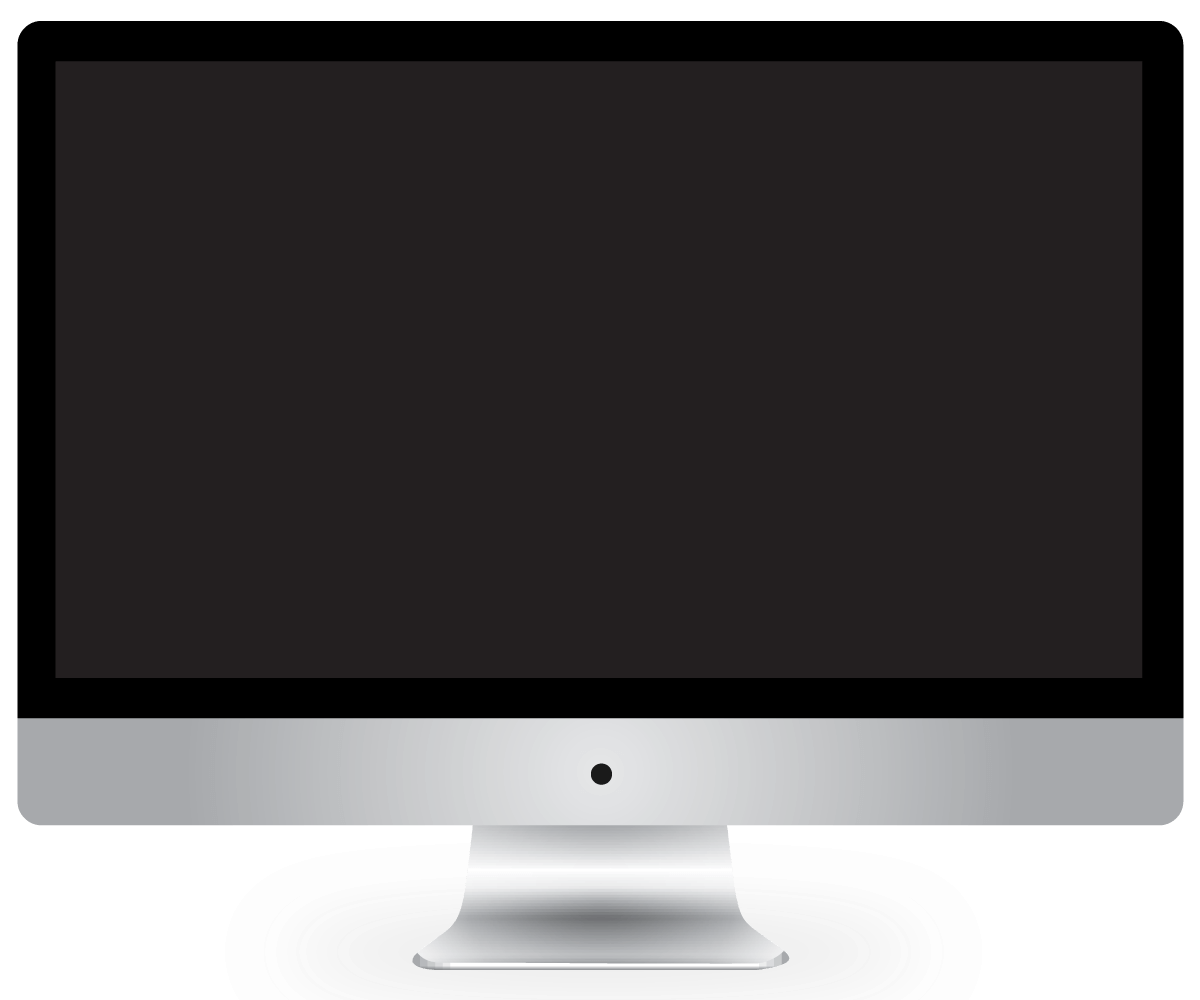 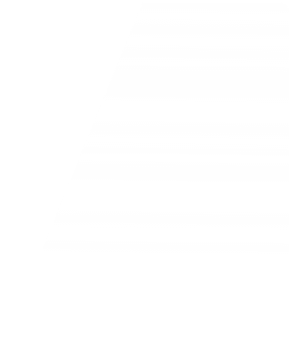 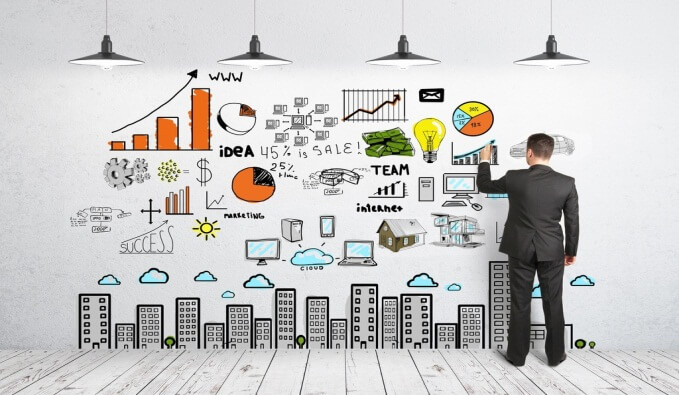 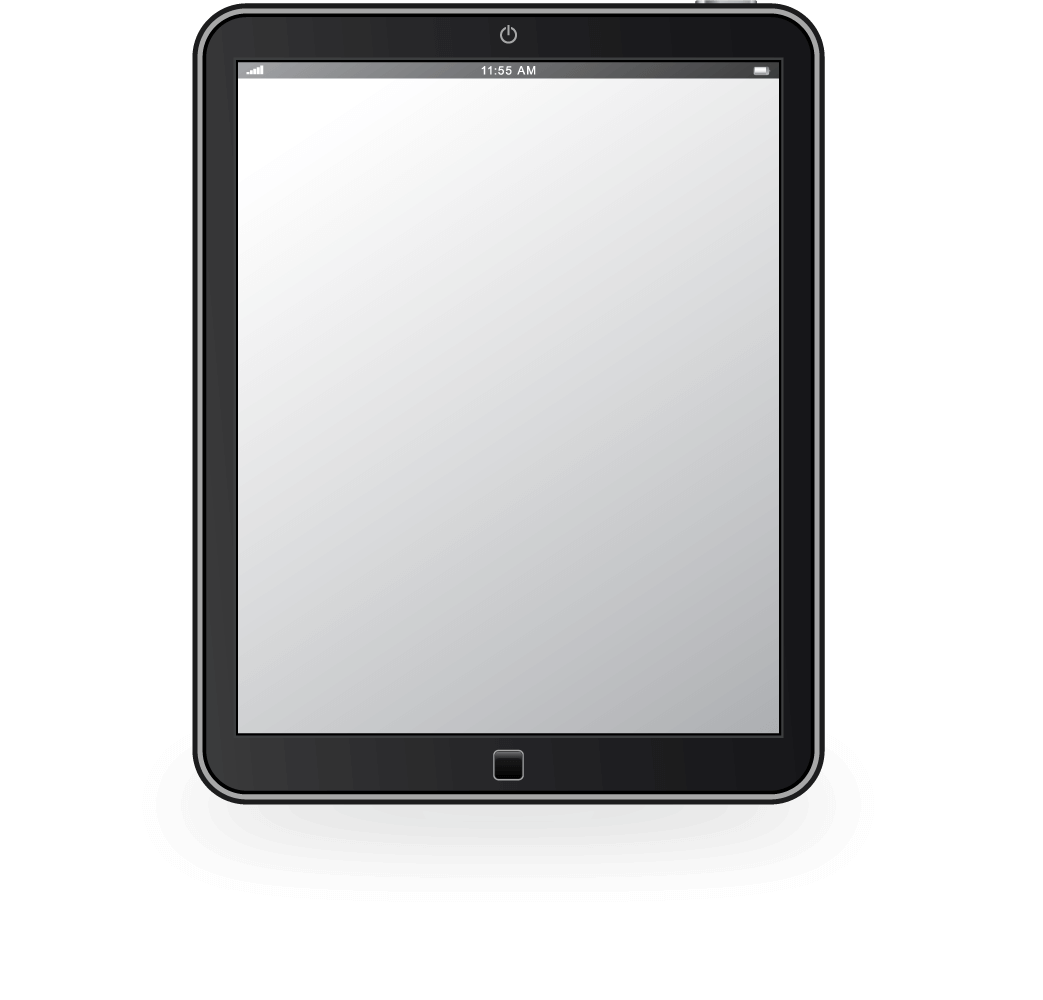 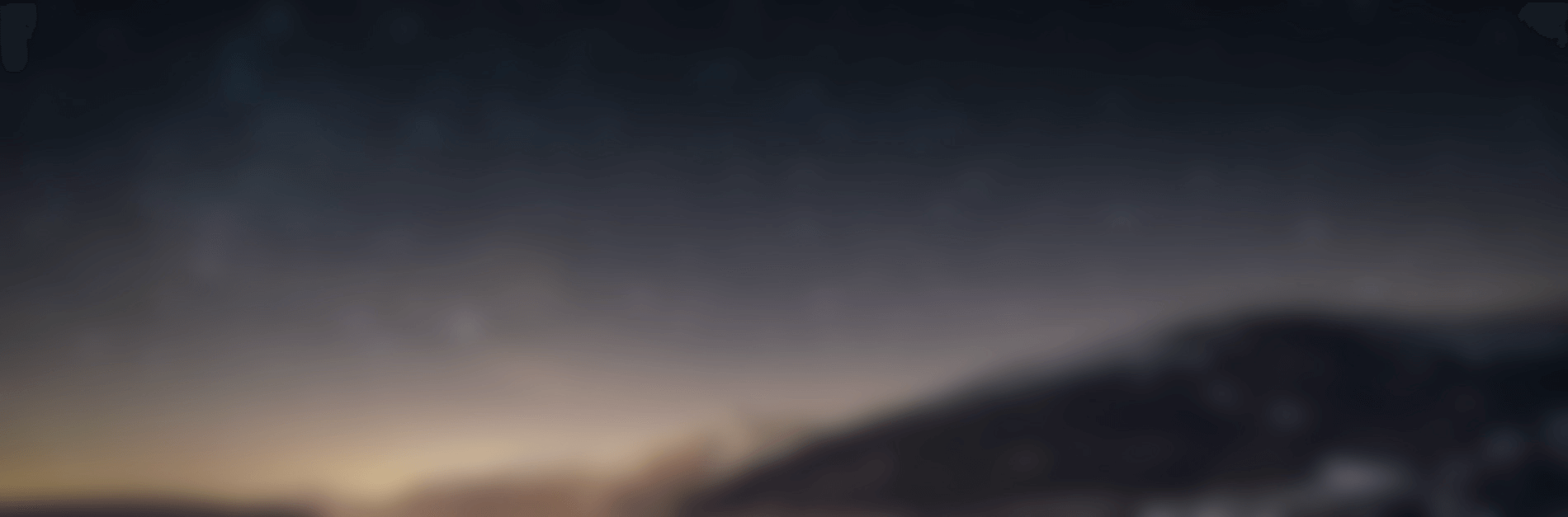 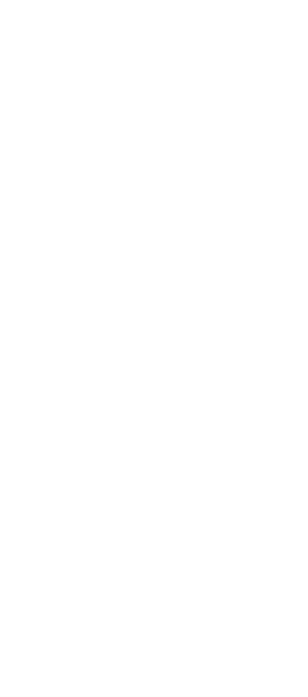 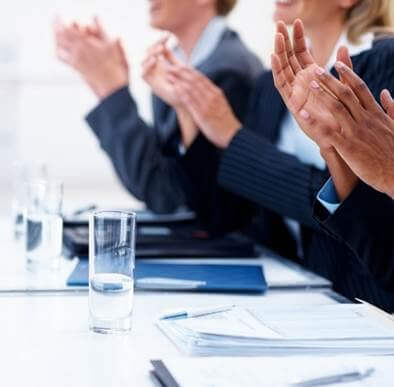 PRODUCT 
    OVERVIEW
项目名称一
项目名称二
项目名称三
这里可以添加主要内容这里可以添加主要内容这里可以添加主要内容这里可以添加主要内容可以添加主要内容这里可以添加主要内容
这里可以添加主要内容这里可以添加主要内容这里可以添加主要内容这里可以添加主要内容可以添加主要内容这里可以添加主要内容
这里可以添加主要内容这里可以添加主要内容这里可以添加主要内容这里可以添加主要内容可以添加主要内容这里可以添加主要内容
完成项目之三
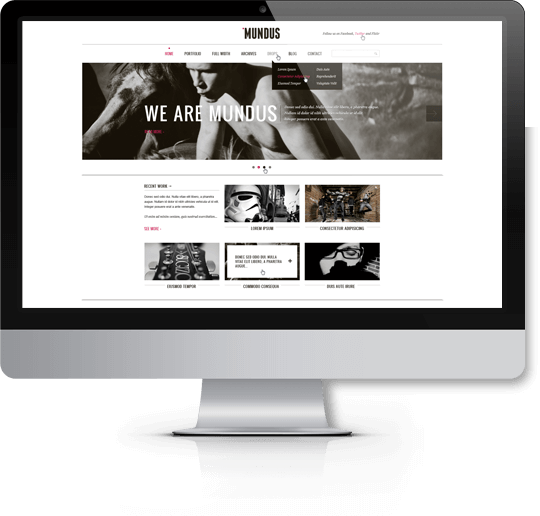 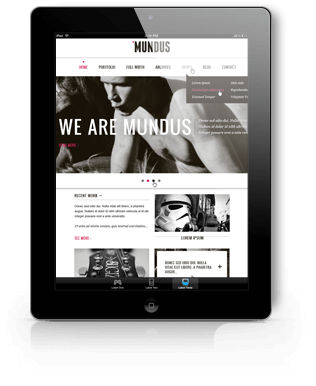 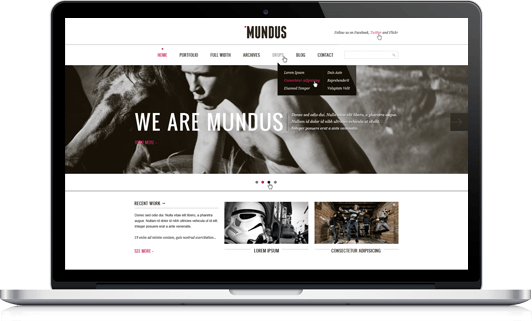 项目名称一
项目名称二
项目名称三
您的内容打在这里，或者通过复制您的文本后，
您的内容打在这里，或者通过复制您的文本后，
您的内容打在这里，或者通过复制您的文本后，
重点项目展望
重点项目名称
点击输入简要文字内容，文字内容需概括精炼，不用多余的文字修饰，言简意赅的说明分项内容。点击输入简要文字内容，文字内容需概括精炼，不用多余的文字修饰，言简意赅的说明分项内容……
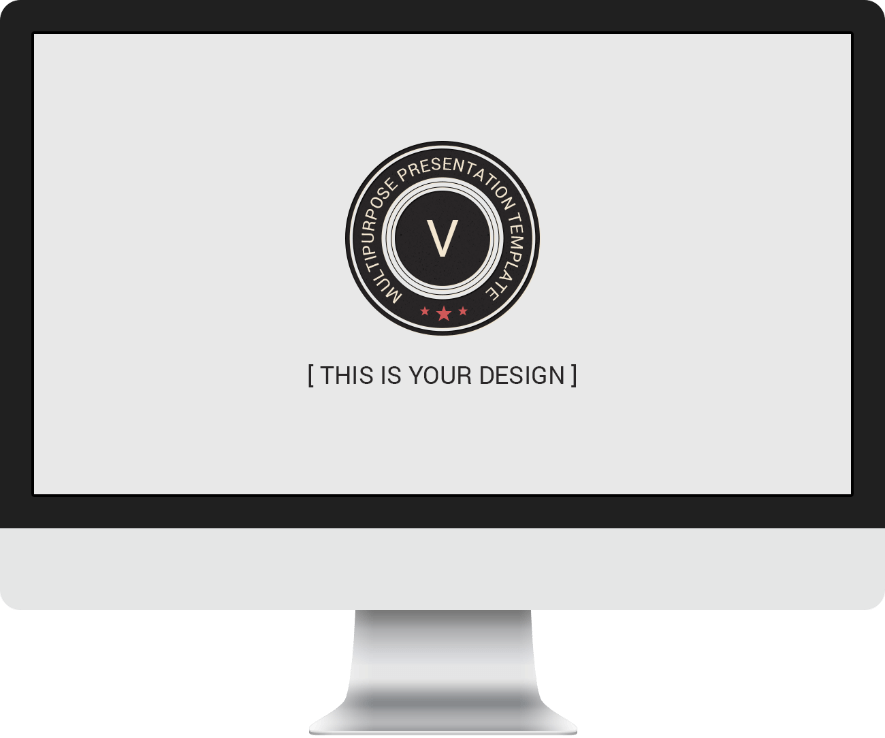 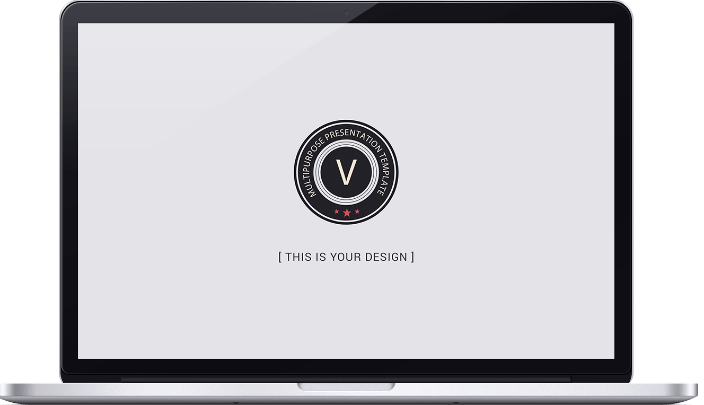 第四部分 | 工作存在不足
认识上的不足
管理上的不足
执行力的问题
改善不足的对策
五种改善方法
四种解决方案
认识上的不足
对手认识不够
团队协作不力
此处添加详细文本描述，建议与标题相关并符合整体语言风格，语言描述尽量简洁生动。尽量将每页幻灯片的字数控制在200字以内。
此处添加详细文本描述，建议与标题相关并符合整体语言风格，语言描述尽量简洁生动。尽量将每页幻灯片的字数控制在200字以内。
01
03
市场分析不透
行动速度迟缓
此处添加详细文本描述，建议与标题相关并符合整体语言风格，语言描述尽量简洁生动。尽量将每页幻灯片的字数控制在200字以内。
此处添加详细文本描述，建议与标题相关并符合整体语言风格，语言描述尽量简洁生动。尽量将每页幻灯片的字数控制在200字以内。
02
04
管理上的不足
C
B
A
部门管理问题
团队管理问题
绩效管理问题
此处添加详细文本描述，建议与标题相关并符合整体语言风格，语言描述尽量简洁生动。尽量将每页幻灯片的字数控制在200字以内。
此处添加详细文本描述，建议与标题相关并符合整体语言风格，语言描述尽量简洁生动。尽量将每页幻灯片的字数控制在200字以内。
此处添加详细文本描述，建议与标题相关并符合整体语言风格，语言描述尽量简洁生动。尽量将每页幻灯片的字数控制在200字以内。
执行力的问题
执行力是指有效利用资源、保质保量达成目标的能力，指的是贯彻战略意图，完成预定目标的操作能力。是把企业战略、规划转化成为效益、成果的关键。
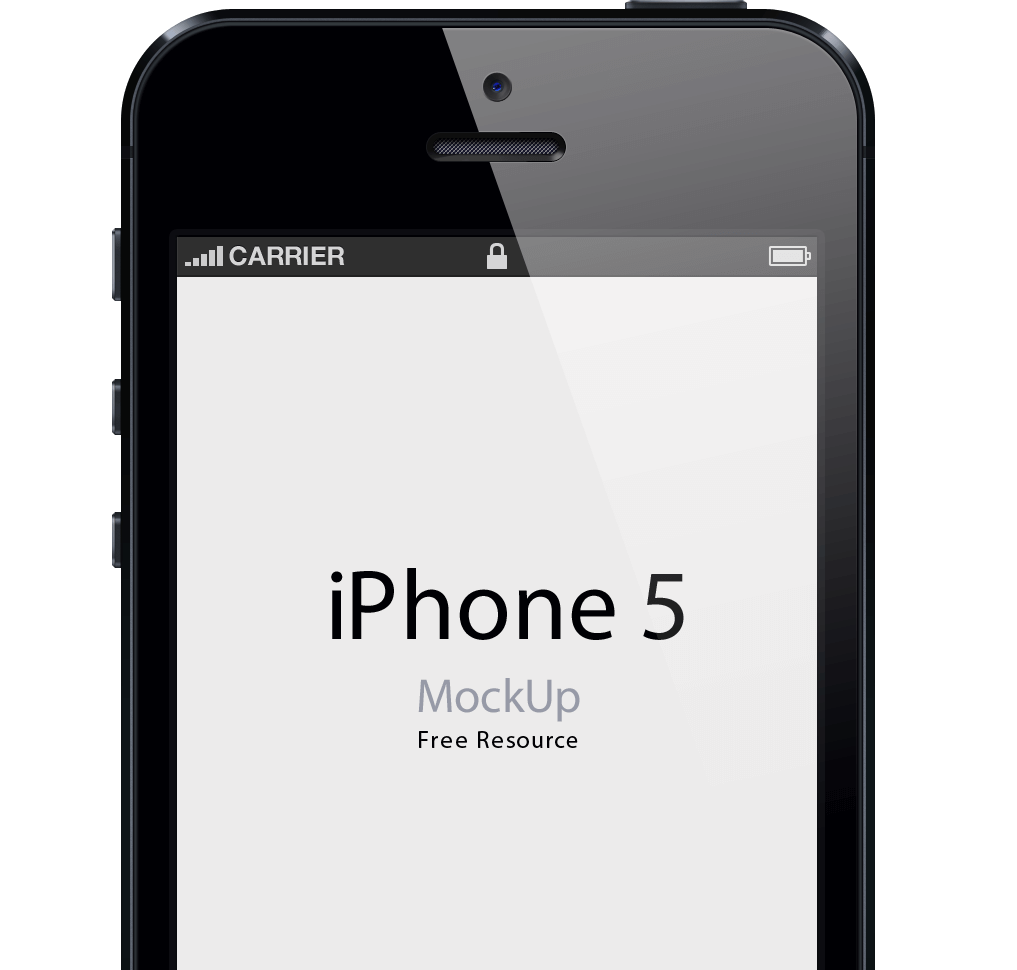 不想做
点击输入简要文字内容，文字内容需概括精炼，不用多余的文字修饰，言简意赅的说明分项内容……。
不会做
点击输入简要文字内容，文字内容需概括精炼，不用多余的文字修饰，言简意赅的说明分项内容……。
做不好
点击输入简要文字内容，文字内容需概括精炼，不用多余的文字修饰，言简意赅的说明分项内容……。
改善不足的对策
01
四点改善
04
02
利用资源
创新思路
加强沟通
强化管理
单击此处添加文字阐述，添加简短问题说明文字，具体说明文字在此处添加此处。
单击此处添加文字阐述，添加简短问题说明文字，具体说明文字在此处添加此处。
单击此处添加文字阐述，添加简短问题说明文字，具体说明文字在此处添加此处。
单击此处添加文字阐述，添加简短问题说明文字，具体说明文字在此处添加此处。
03
单击此处添加文字阐述，添加简短问题说明文字，具体说明文字在此处添加此处。单击此处添加文字阐述，添加简短问题说明文字，具体说明文字在此处添加此处。单击此处添加文字阐述，添加简短问题说明文字，具体说明文字在此处添加此处。
五种改善方法
方法
一
方法
二
方法
三
在此录入上述图表的综合描述说明，在此录入上述图表的综合描述说明，在此录入上述图表的综合描述说明
在此录入上述图表的综合描述说明，在此录入上述图表的综合描述说明，在此录入上述图表的综合描述说明
在此录入上述图表的综合描述说明，在此录入上述图表的综合描述说明，在此录入上述图表的综合描述说明
方法
四
方法
五
在此录入上述图表的综合描述说明，在此录入上述图表的综合描述说明，在此录入上述图表的综合描述说明
在此录入上述图表的综合描述说明，在此录入上述图表的综合描述说明，在此录入上述图表的综合描述说明
方案一
方案二
方案三
方案四
此处添加详细文本描述，建议与标题相关并符合整体语言风格，语言描述尽量
此处添加详细文本描述，建议与标题相关并符合整体语言风格，语言描述尽量
此处添加详细文本描述，建议与标题相关并符合整体语言风格，语言描述尽量
此处添加详细文本描述，建议与标题相关并符合整体语言风格，语言描述尽量
四种解决方案
第五部分 | 明年工作计划
总体思路
具体目标规划
计划实施阶段
能力提升计划
SWOT分析
可行性分析
放宽思路
总体思路
在此录入图表的综合描述说明。在此录入上述图表的综合描述说明，在此录入上述图表的综合描述说明，在此录入上述图表的综合描述说明，在此录入上述图表的综合描述说明，在此录入上述图表的综合描述说明。
思路一
点击输入图表的描述说明
思路二
点击输入图表的描述说明
思路三
点击输入图表的描述说明
思路四
点击输入图表的描述说明
具体目标规划
此处添加详细文本描述，建议与标题相关并符合整体语言风格，语言描述尽量简洁生动。尽量将每页幻灯片的字数控制在200字以内，据统计每页幻灯片的最好控制在5分钟之内。
1
2
3
4
5
6
此处添加详细文本描述，建议与标题相关并符合整体语言风格
此处添加详细文本描述，建议与标题相关并符合整体语言风格，语言描述
此处添加详细文本描述，建议与标题相关并符合整体语言风格
此处添加详细文本描述，建议与标题相关并符合整体语言风格，语言描述
此处添加详细文本描述，建议与标题相关并符合整体语言风格，语言描述
此处添加详细文本描述，建议与标题相关并符合整体语言风格
计划实施阶段
单击添加标题
单击添加标题
单击添加标题
单击添加标题
01
此处添加详细文本描述，建议与标题相关并符合整体语言风格，语言描述尽量简洁生动。尽量将每页幻灯片的字数控制在200字以内。
此处添加详细文本描述，建议与标题相关并符合整体语言风格，语言描述尽量简洁生动。尽量将每页幻灯片的字数控制在200字以内。
此处添加详细文本描述，建议与标题相关并符合整体语言风格，语言描述尽量简洁生动。尽量将每页幻灯片的字数控制在200字以内。
此处添加详细文本描述，建议与标题相关并符合整体语言风格，语言描述尽量简洁生动。尽量将每页幻灯片的字数控制在200字以内。
实施
02
调整
03
深化
04
冲刺
能力提升计划
提高行动力
此处添加详细文本描述，建议与标题相关并符合整体语言风格，语言描述尽量简洁生动。尽量将每页幻灯片的字数控制在200字以内。
拓展训练
此处添加详细文本描述，建议与标题相关并符合整体语言风格，语言描述尽量简洁生动。尽量将每页幻灯片的字数控制在200字以内。
定期交流
此处添加详细文本描述，建议与标题相关并符合整体语言风格，语言描述尽量简洁生动。尽量将每页幻灯片的字数控制在200字以内。
培训计划
此处添加详细文本描述，建议与标题相关并符合整体语言风格，语言描述尽量简洁生动。尽量将每页幻灯片的字数控制在200字以内。
SWOT分析
优势
劣势
此处添加详细文本描述，建议与标题相关并符合整体语言风格，语言描述尽量简洁生动。
此处添加详细文本描述，建议与标题相关并符合整体语言风格，语言描述尽量简洁生动。
S
W
机会
风险
此处添加详细文本描述，建议与标题相关并符合整体语言风格，语言描述尽量简洁生动。
此处添加详细文本描述，建议与标题相关并符合整体语言风格，语言描述尽量简洁生动。
O
T
可行性分析
增强产品价值
提高市场份额
增加公司收入
专业的团队人员
精准的营销能力
强大的执行力
丰富的产品运营经验
1
2
3
4
放宽思路
思路二
思路一
此处添加详细文本描述，建议与标题相关并符合整体语言风格，语言描述尽量简洁生动。
此处添加详细文本描述，建议与标题相关并符合整体语言风格，语言描述尽量简洁生动。
思路四
思路三
此处添加详细文本描述，建议与标题相关并符合整体语言风格，语言描述尽量简洁生动。
此处添加详细文本描述，建议与标题相关并符合整体语言风格，语言描述尽量简洁生动。
疑问？
欢迎大家提问
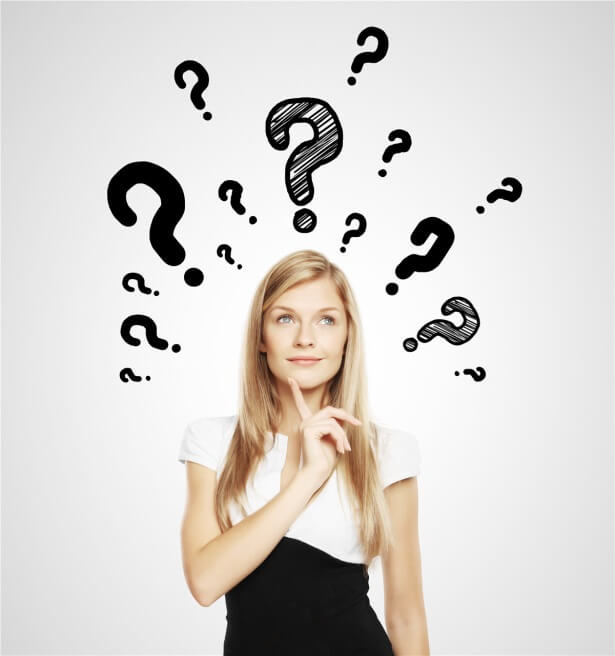 WHY
？
HOW
？
WHO
？
WHEN
？
WHAT
？
单击此处添加副标题或详细文本描述
点击输入简要文字内容，文字内容需概括精炼，不用多余的文字修饰，言简意赅的说明分项内容……
结束语
2017年是公司销量最高的一年，各项工作均得到了前所未有的长进，综合实力大大增强，这是全体员工和各级领导团结拼搏，全身心的投入，付出的心血和汗水的结果，更重要的是集团公司有一支求真务实，锐意进取，着力开拓的销售团队，对公司高速发展作出了不可磨灭的贡献。
为梦想，我们携手共进！
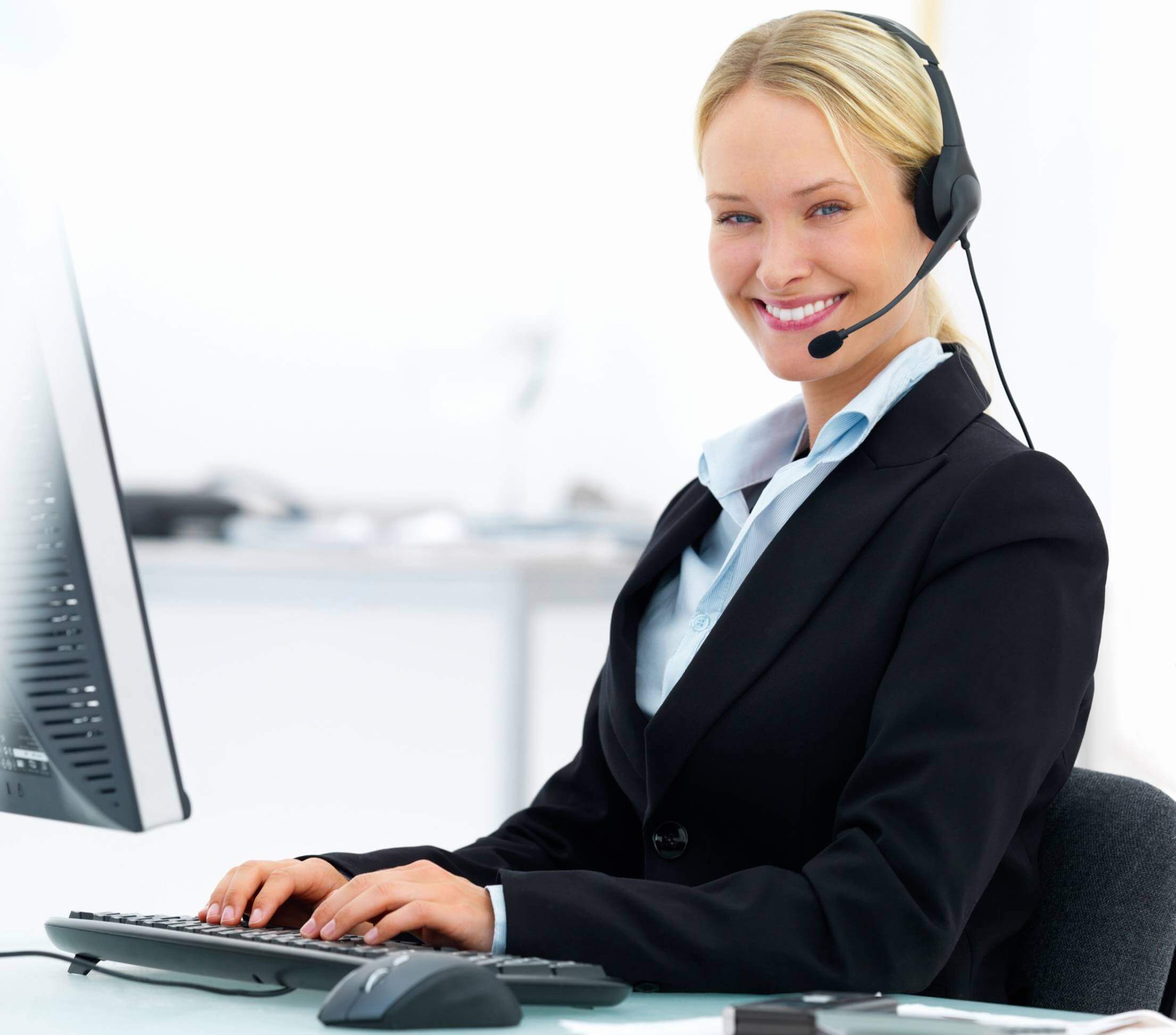 联系方式
000-12345678
8888888@qq.com
www.xxxxxx.com
谢
谢
观
赏
作者：优页PPT
中国邮政储蓄银行股份有限公司
202X-09-10